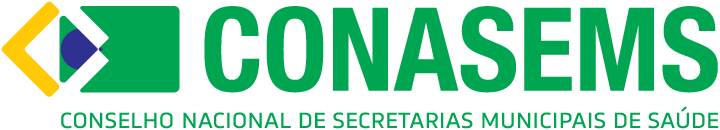 AVALIAÇÃO DOS DADOS PREVINE BRASIL 1º SEMESTRE
PROPOSTA CADASTROS
2º quadrimestre 2020

Pagamento da capitação cheia até agosto de 2020
PORTARIA Nº 42, DE 16 DE JULHO DE 2020 

+

Prorrogação do “cadastre já” até agosto de 2020
PORTARIA Nº 1.696, DE 3 DE JULHO DE 2020
CADASTRO INDIVIDUAL – BRASIL E RN: 2019 A 2020 – TOTAL DE EQUIPES
Fonte: Relatório Indicadores pagamento por desempenho - SISAB
CADASTRO INDIVIDUAL – RN – POR MUNICÍPIOS
Fonte: Relatório Indicadores pagamento por desempenho - SISAB
ANÁLISE CADASTRE JÁ POR UF
PERCENTUAL DE MUNICÍPIOS ACIMA DE 70% DO PARÂMETRO MUNICIPAL - 1º QUADRIMESTRE 2020
PORTARIA Nº 3.263, DE 11 DE DEZEMBRO DE 2019: https://www.in.gov.br/en/web/dou/-/portaria-n-3.263-de-11-de-dezembro-de-2019-232941846
100%

90%
80%
77%
80%
76%
72%
71%
68%
67%
70%
66%
59%	59%
60%
54%
54%
53%
51%
51%
50%	50%
49%
47%	47%
50%
46%
45%
44%
42%
40%
40%
36%
30%
23%
20%

10%
0%
0%
MT
SC	AM
ES
RO
TO
PR
MS
RS
AC
AL	MG	PB
SE
AP
GO
PI
CE
SP
RN
PE
BA
PA
RR	MA
RJ
DF
BR
Fonte: DESF/SAPS/MS
PROPOSTA PAGAMENTO POR DESEMPENHO
3º quadrimestre de 2020:
PORTARIA Nº 1.740, DE 10 DE JULHO DE 2020

Pagamento por desempenho considerando os resultados obtidos nos indicadores
pactuados e monitorados

+

Pagamento complementar de incentivo para recuperação de resultados frente aos efeitos
da pandemia

=

Pagameto por desempenho “cheio”
INDICADORES DO PAGAMENTO POR DESEMPENHO DO PREVINE BRASIL - RESULTADOS E
METAS: 1º QUADRIMESTRE DE 2020 – TODAS EQUIPES
Fonte: Relatório Indicadores pagamento por desempenho – SISAB.
INDICADORES DO PAGAMENTO POR DESEMPENHO DO PREVINE BRASIL - RESULTADOS E
METAS: 1º QUADRIMESTRE DE 2020 – Município exemplo
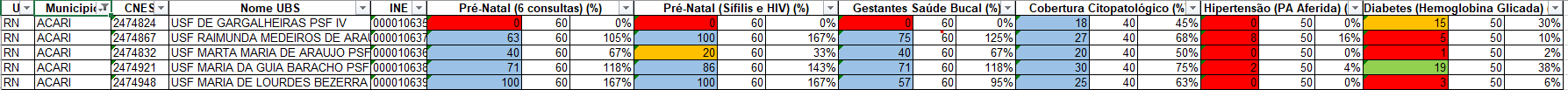 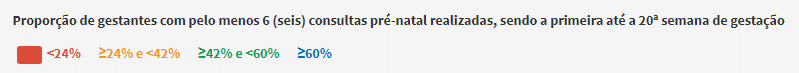 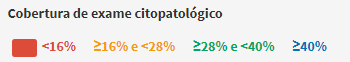 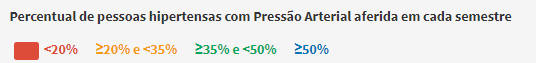 Fonte: Relatório Indicadores pagamento por desempenho – SISAB.
INFORMATIZA APS
SAÚDE NA HORA
USF 75 Horas
com Saúde Bucal
USF 60 Horas
Manter a Unidade de Saúde cadastrada no CNES com o horário de funcionamento adequado (60 horas ou 75 horas)
6 eq. Saúde da Família e 3 eq. de Saúde Bucal

Funcionamento de 15h de 2ª a 6ª feira
ou 
14h de 2ª a 6ª feira e 5h aos finais de semana
3 eq. Saúde da Família

Funcionamento de 12h de 2ª a 6ª feira
ou 
11h de 2ª a 6ª feira e 5h aos finais de semana
Abrir na hora do almoço
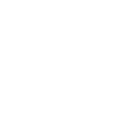 USF 60 Horas
com Saúde Bucal
USF 60 Horas Simplificado
3 eq. Saúde da Família e
2 eq. de Saúde Bucal
Funcionamento de 12h de 2ª a 6ª feira
ou 
11h de 2ª a 6ª feira e 5h aos finais de semana
2 eq. Saúde da Família ou e. de Atenção Primária
Funcionamento de 12h de 2ª a 6ª feira
ou 
11h de 2ª a 6ª feira e 5h aos finais de semana
Abrir à noite ou aos finais de semana
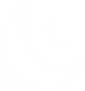 SAÚDE NA HORA
SAÚDE NA HORA EMERGENCIAL
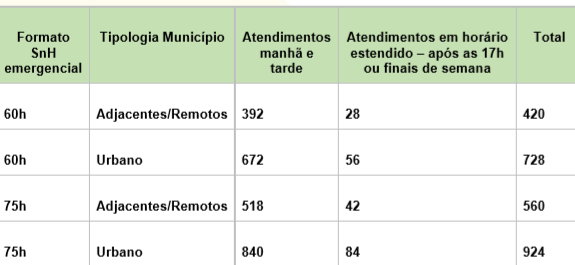 RESIDÊNCIA MULTIPROFISSIONAL
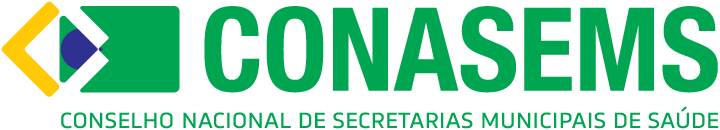 Obrigada Marcela AlvarengaAssessora técnica Conasemsmarcela@conasems.org.br